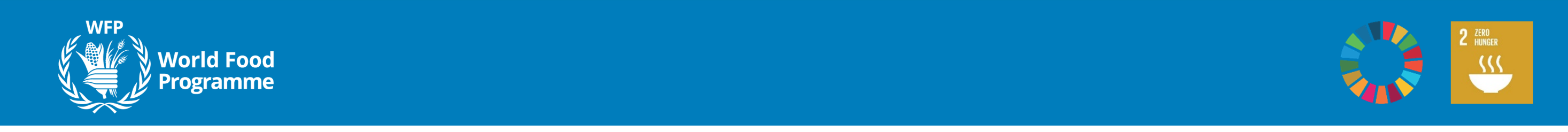 奔跑在共同富裕路上的陇南电商Local E-commerce Development in Gansu
陇南市电子商务发展局   王小元Ms. Wang Xiaoyuan, DirectorLongnan E-commerce Development Bureau
甘肃·陇南Longnan，Gansu
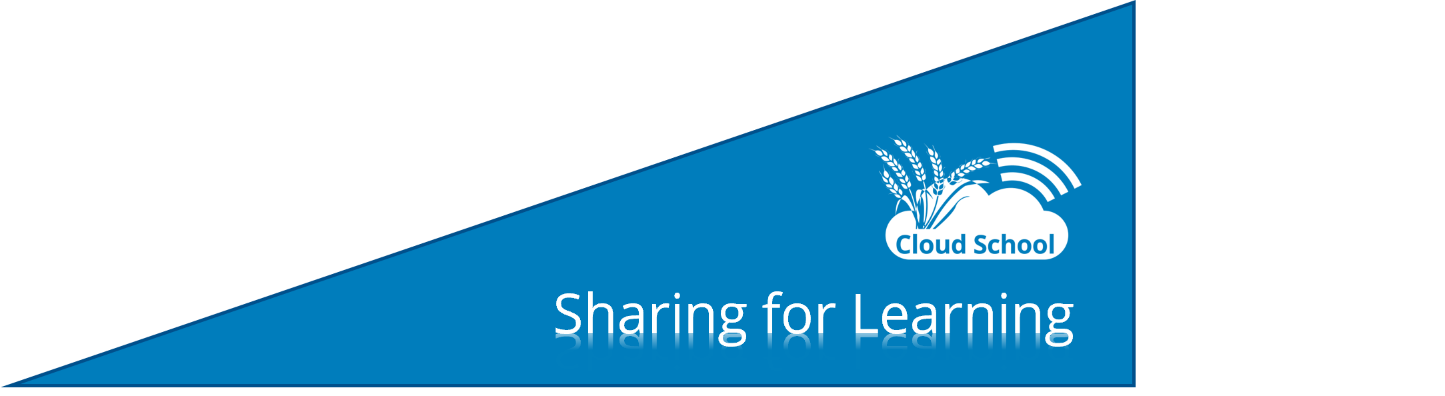 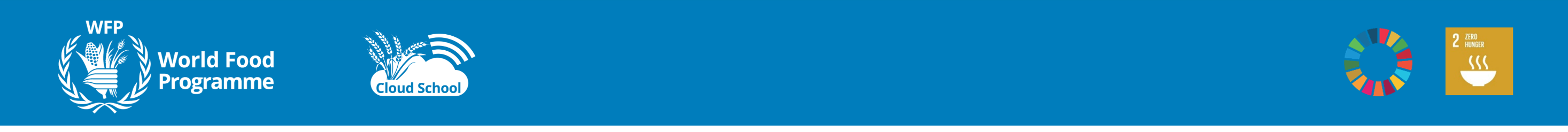 陇南电商Longnan E-commerce
01
02
03
基本情况Basic Facts
经验启示Lessons Learned
乡村振兴新作为Practices for Rural Vitalization
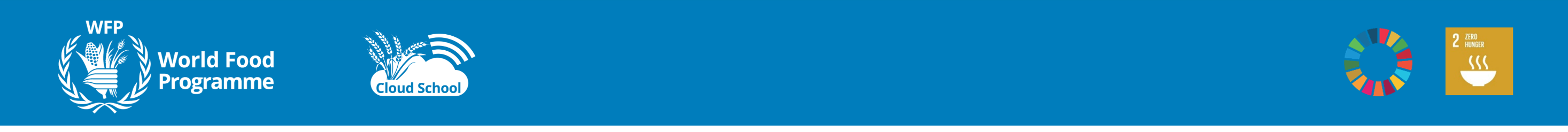 01
基本情况Basic Facts
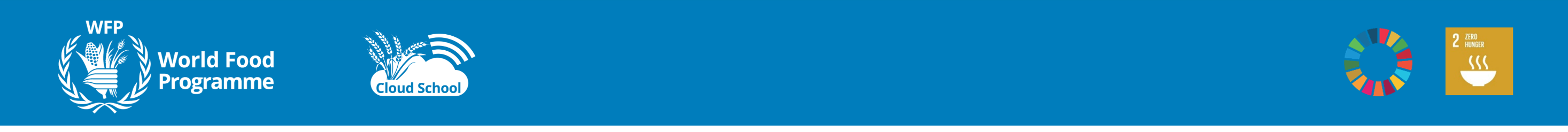 2013年全市开始发展电子商务Began to develop e-commerce across the city in 2013
解决农产品卖难问题Solving the problem of difficulty in selling agricultural products
初心Original aspiration
2014年电商扶贫在陇南试点Piloted poverty alleviation through e-commerce in Longnan in 2014
陇南简介About Longnan
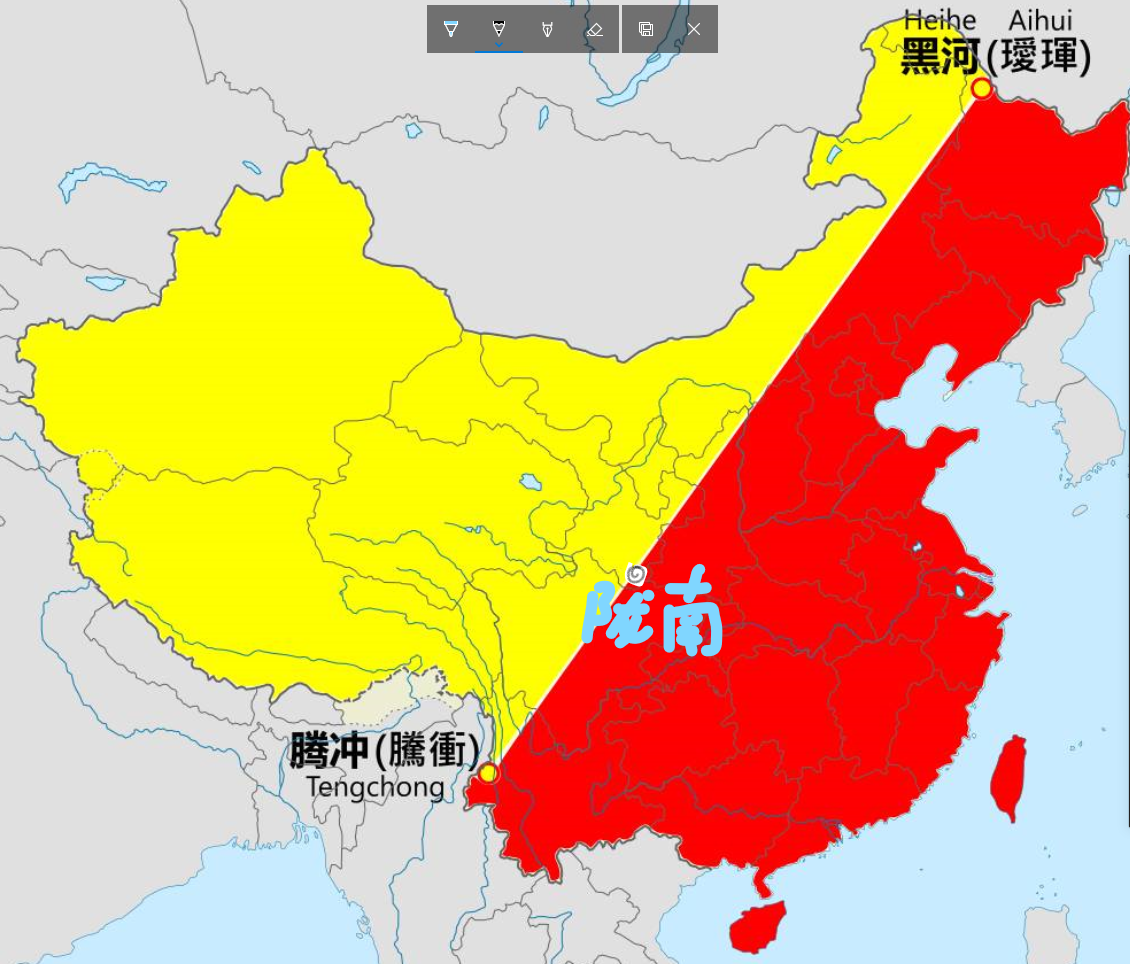 Longnan
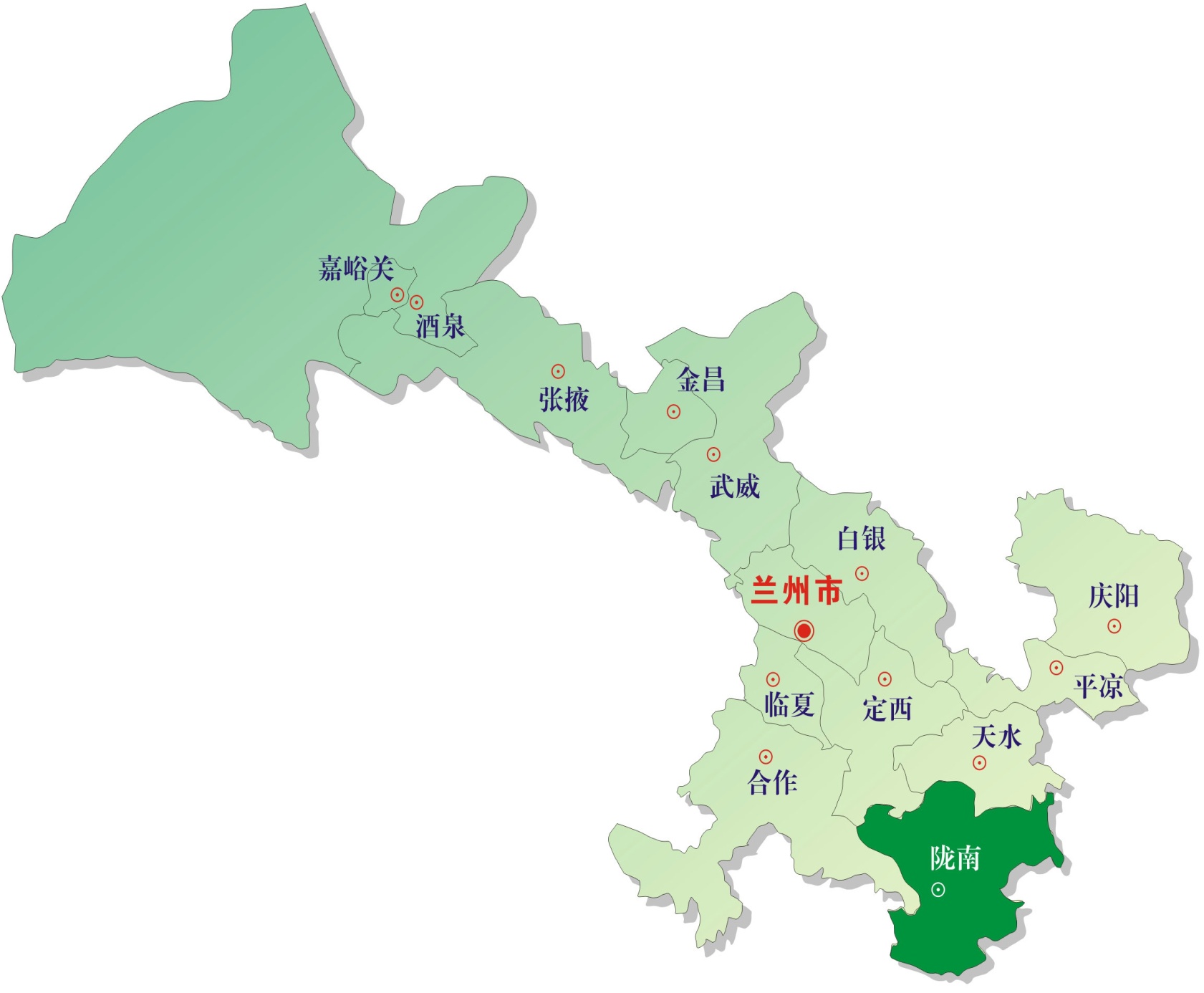 秦巴山连片特困地区
Contiguous destitute areas in Tsinling Mountains
一区八县One district & eight counties
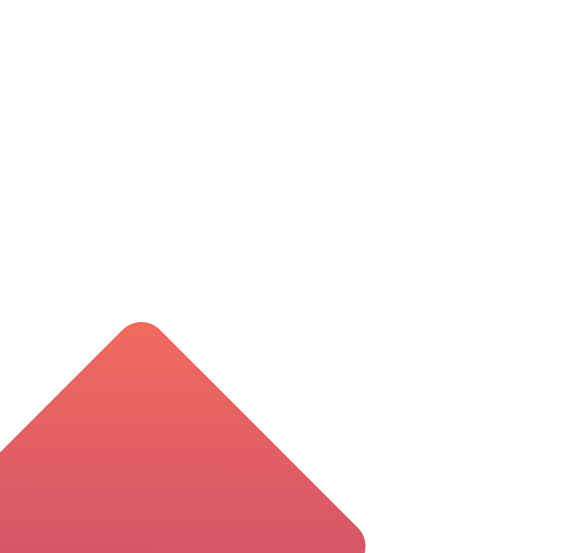 238.7万人Population: 2.387 million
2.79万平方公里Area: 27,900 km2
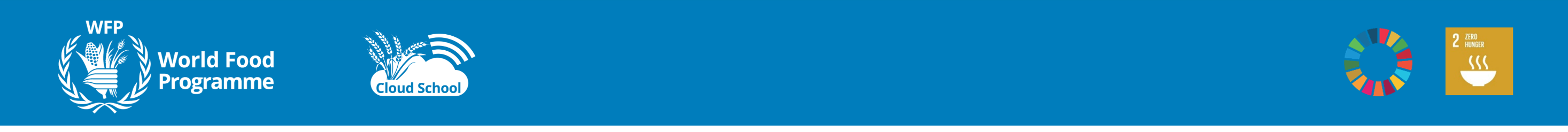 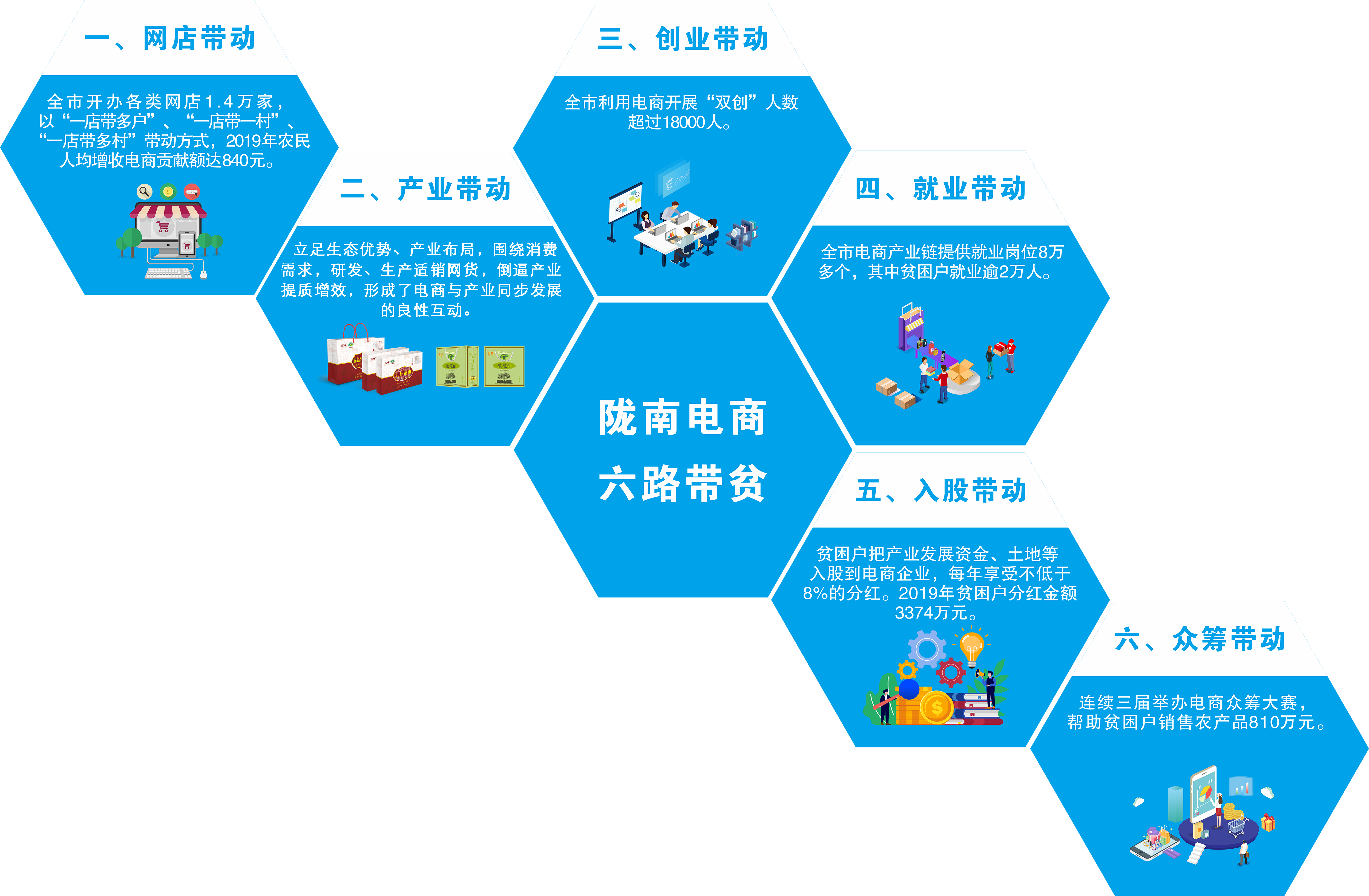 五、入股带动
贫困户把产业发展资金、土地入股到电商企业，每年获得不低于8%的分红
六路带贫机制
增收路径Income Growth Path
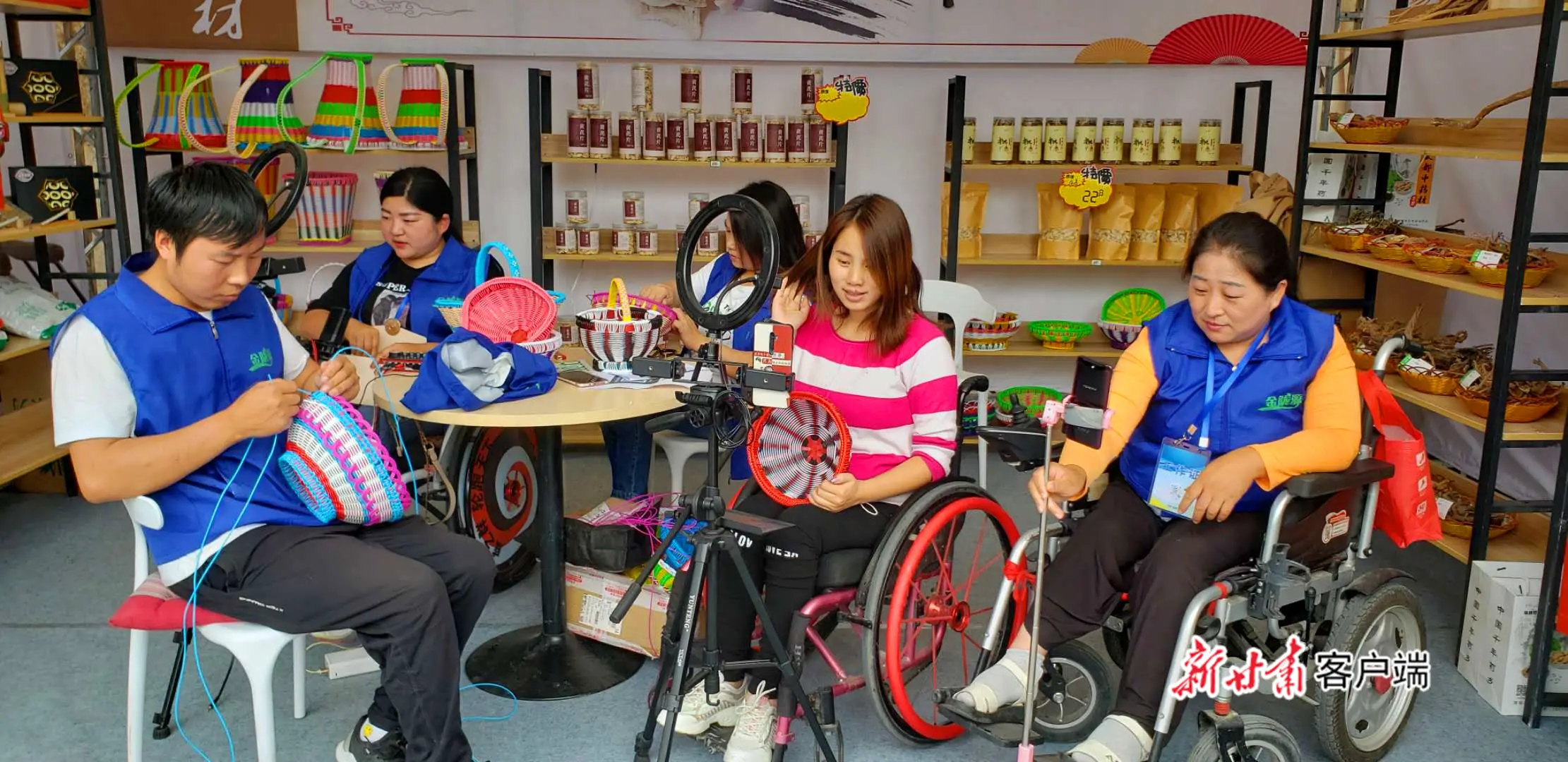 III. Innovation & Entrepreneurship
I. Opening online stores
Co-ops
Online stores
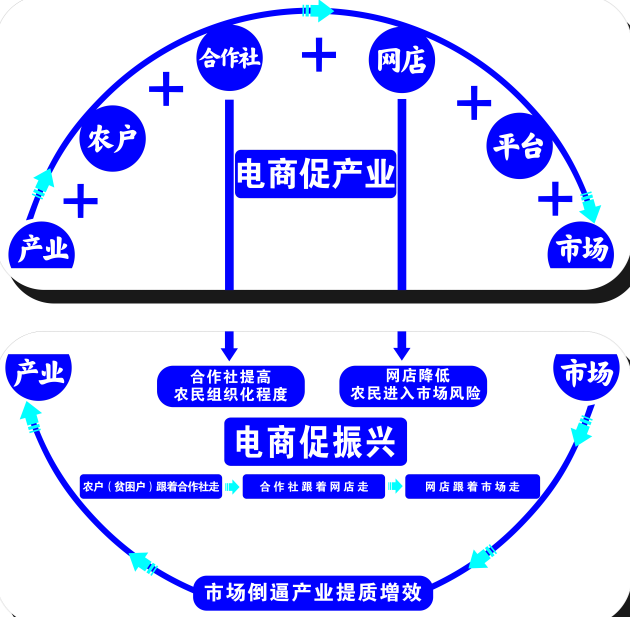 II. Developing the industry
Farmers
Platform
IV. Improvingemployment
E-commerce for industry
Market
Industry
V. Becoming a shareholder
Co-ops improve the engagement of farmers
Online stores reduce the risk of farmers entering the market
Market
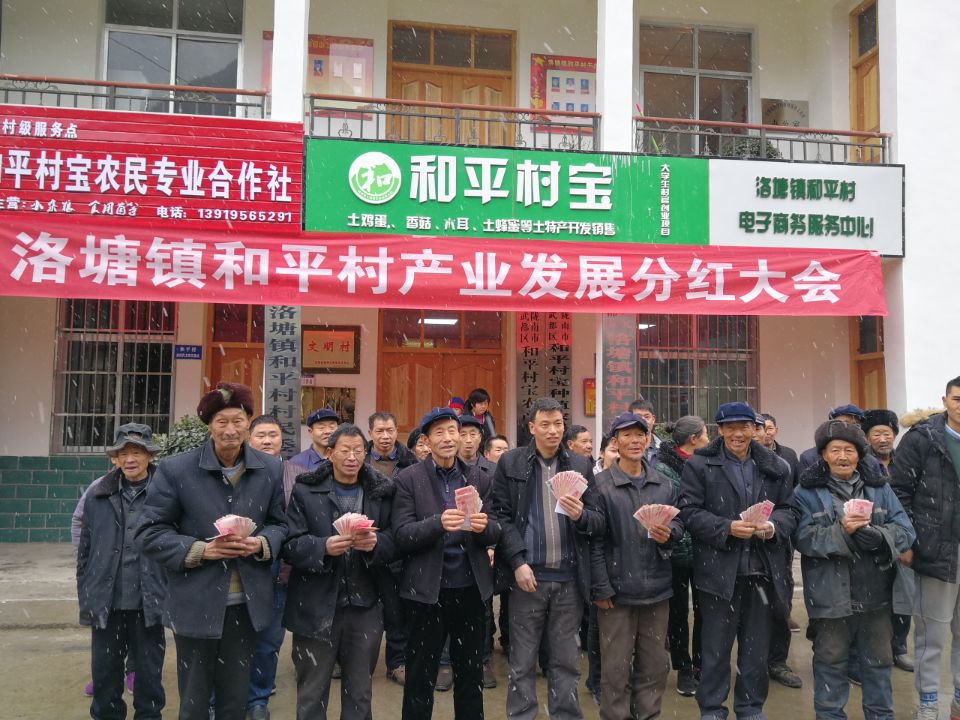 Industry
VI. Crowd funding
E-commerce
for vitalization
Farmers follow Co-ops
Co-ops follow online stores
Online stores follow the market
Six mechanisms to bring development to poverty-stricken areas
The market forced the industry to improve quality and increase efficiency
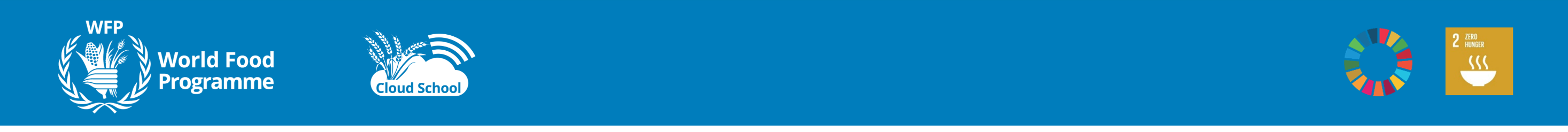 获得荣誉Honors & Awards
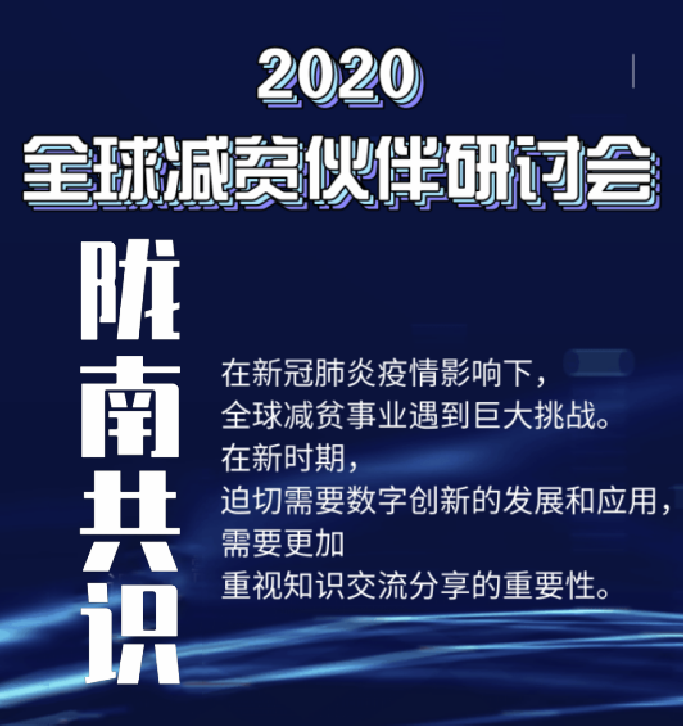 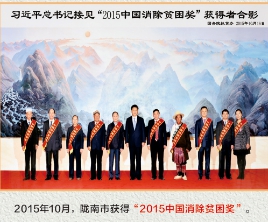 2015年——陇南市荣颁“中国消除贫困创新奖”
2016年——陇南市荣颁“全国电商扶贫示范市”
2020年——“陇南共识”世界发布
2021年——陇南市电子商务发展局荣获“全国脱贫攻坚先进集体”
2021年——陇南电商产业服务中心被
认定为“全国脱贫攻坚交流基地”、
“全国脱贫攻坚考察点” 2015 - Longnan City was awarded the “China Poverty Eradication Innovation Award”2016 - Longnan City was awarded the “National Demonstration City of Poverty Alleviation through E-commerce”2020 - “Longnan consensus” was released worldwide2021 - Longnan E-commerce Development Bureau won the title of “National Outstanding Unit of Poverty Alleviation”2021 - Longnan E-commerce Service Center was recognized as the “National Poverty Alleviation Exchange Base” and “National Poverty Alleviation Model"
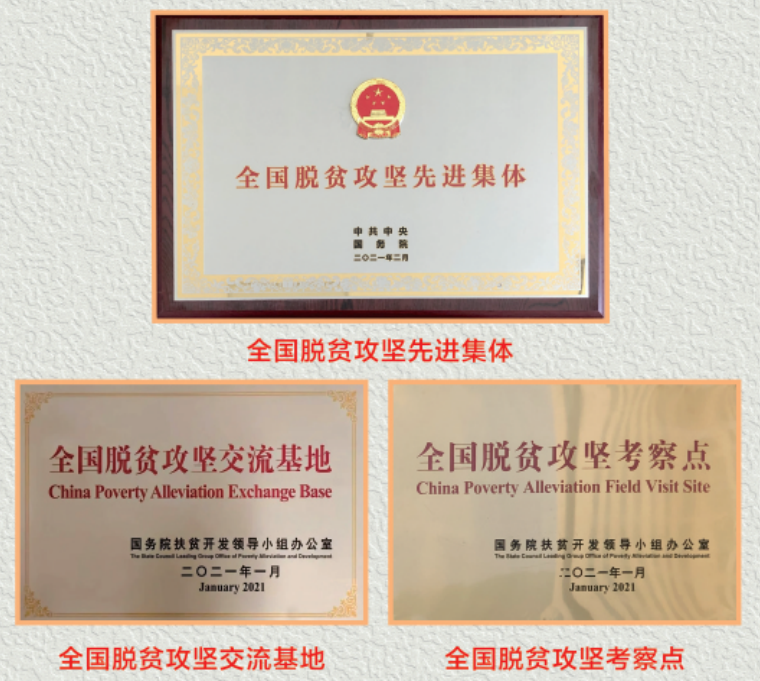 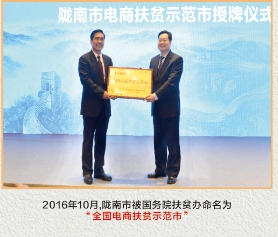 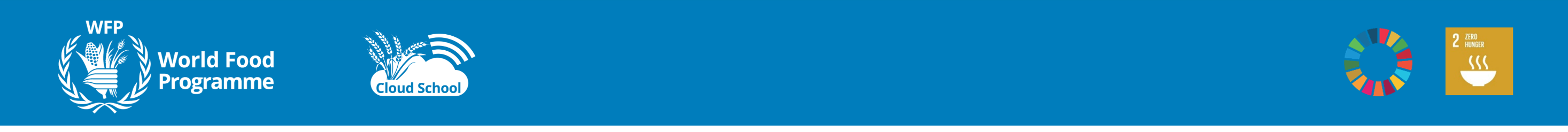 电商对人均增收贡献额
The contribution of e-commerce to per capita income growth 
2015年430元增长到2021年1080元increased from 430 yuan in 2015 to 1080 yuan in 2021
电商扶贫 Poverty Alleviation through E-commerce
电子商务交易额 E-commerce turnover
2014年7.71亿元增长到2021年52.1亿元increased from RMB 771 million in 2014 to RMB 521 million in 2021
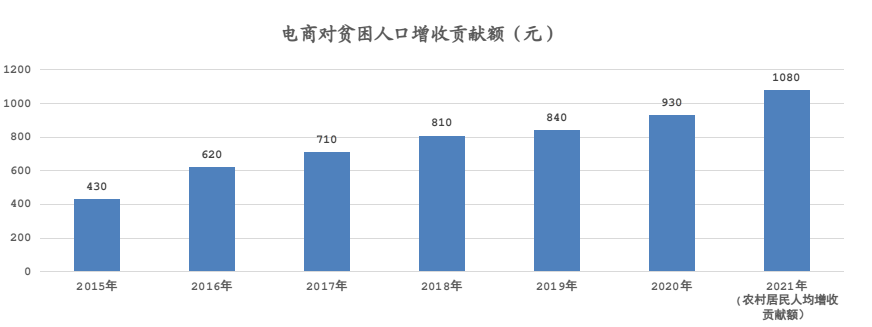 The contribution of e-commerce to income growth of poor people (Unit: yuan)
1.4万家
网店
累计销售逾300亿元
培训人才30万人次
9个电商公共服务中心
192个乡镇电商服务站
2404个村级电商服务点
14,000 online stores
Cumulative sales revenue exceeds RMB 30 billion
300,000 
training opportunities
9 e-commercepublic service center
192 township- and town-level service stations for e-commerce
2,404 e-commerce service focal points at village level
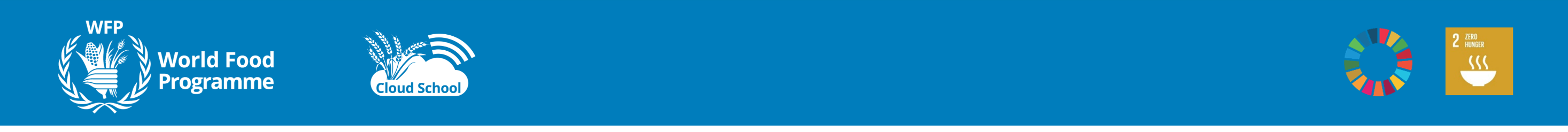 自建电商平台 Build e-commerce platform
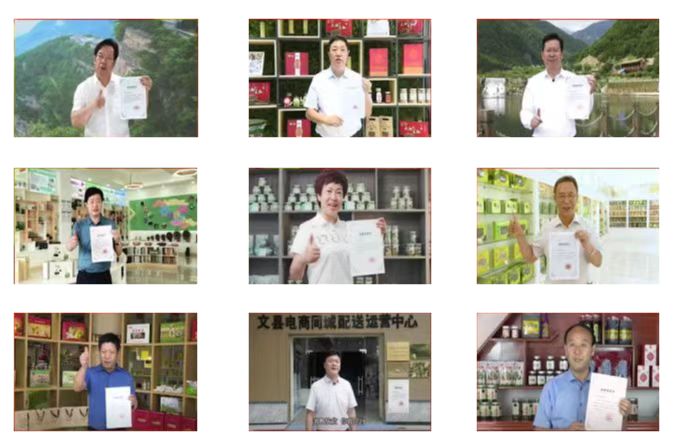 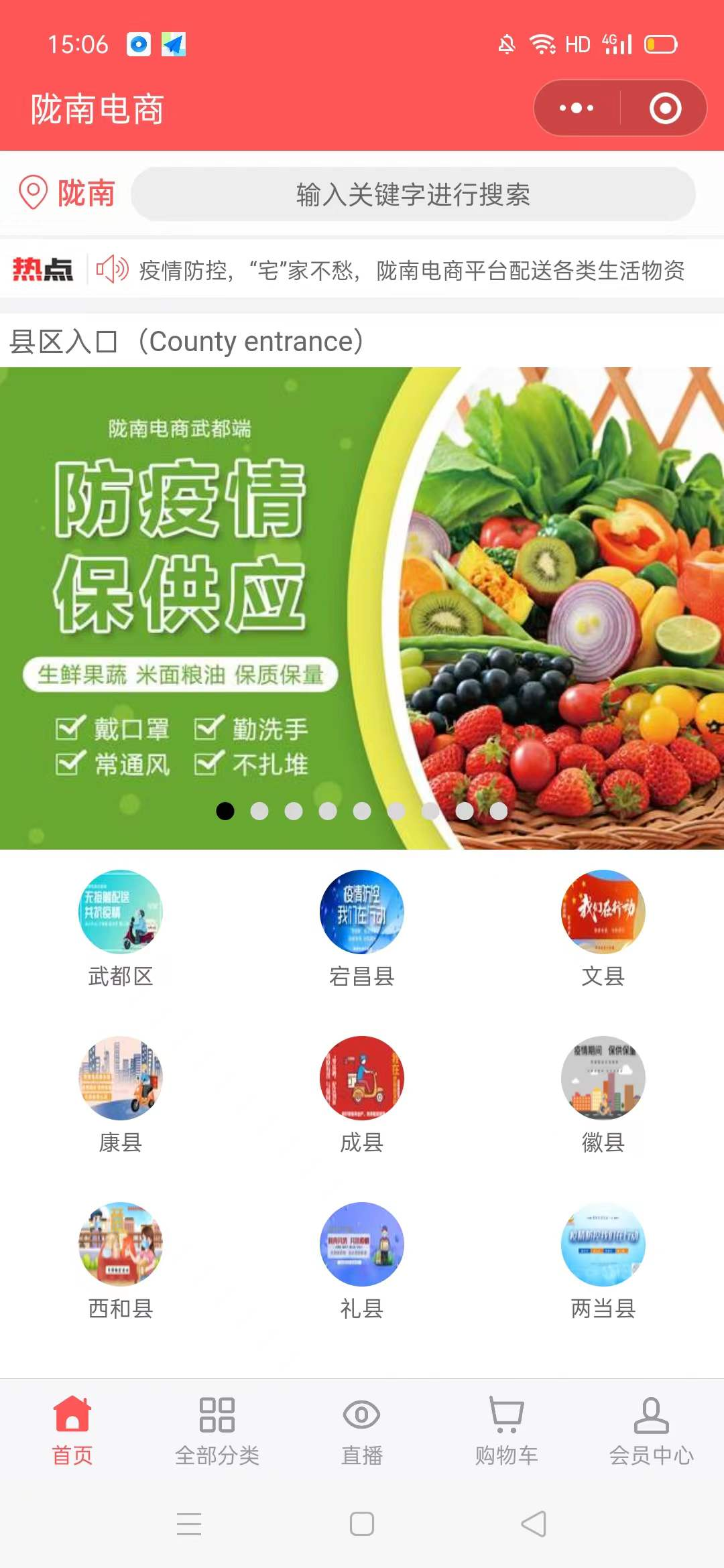 会员：50.8万人
Members: 508,000

商家：1061户
Merchants: 1,061

交易：14.85亿元
Trading volume: RMB 1.485 billion
九个县（区）长为平台产品质量视频背书
Video endorsements from heads of nine counties (districts)  for product quality on the platform
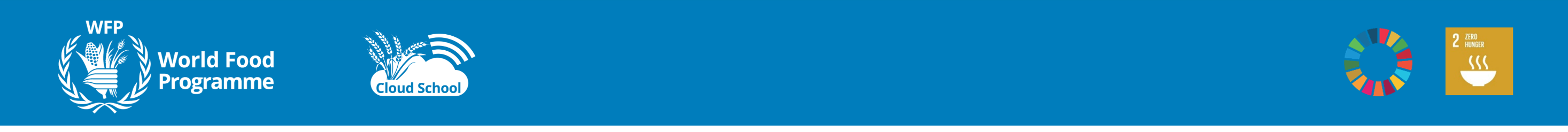 拓宽域外市场 Expand markets outside the region
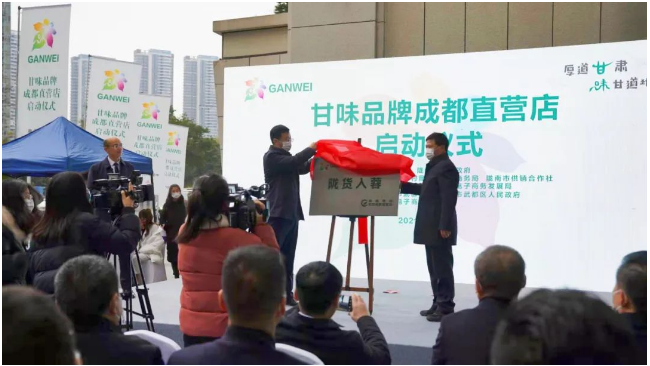 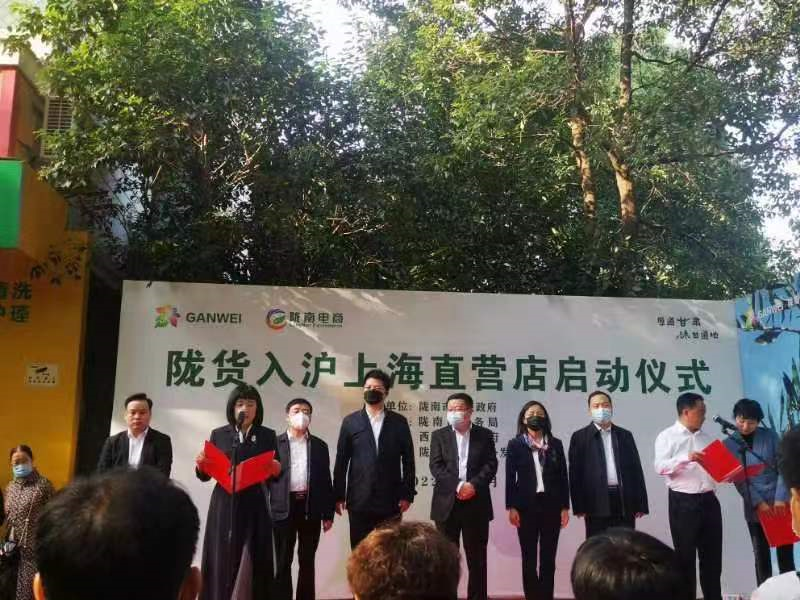 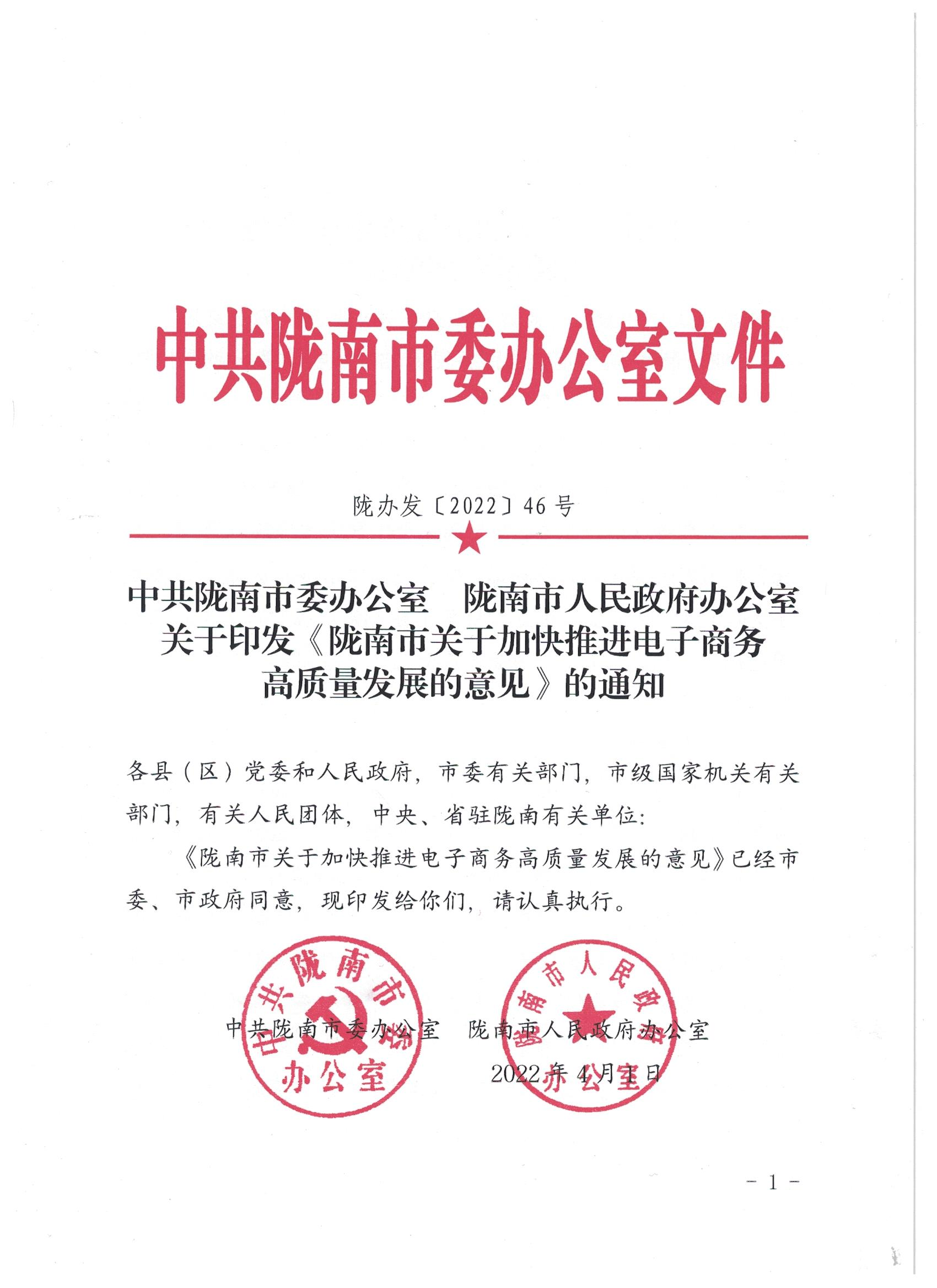 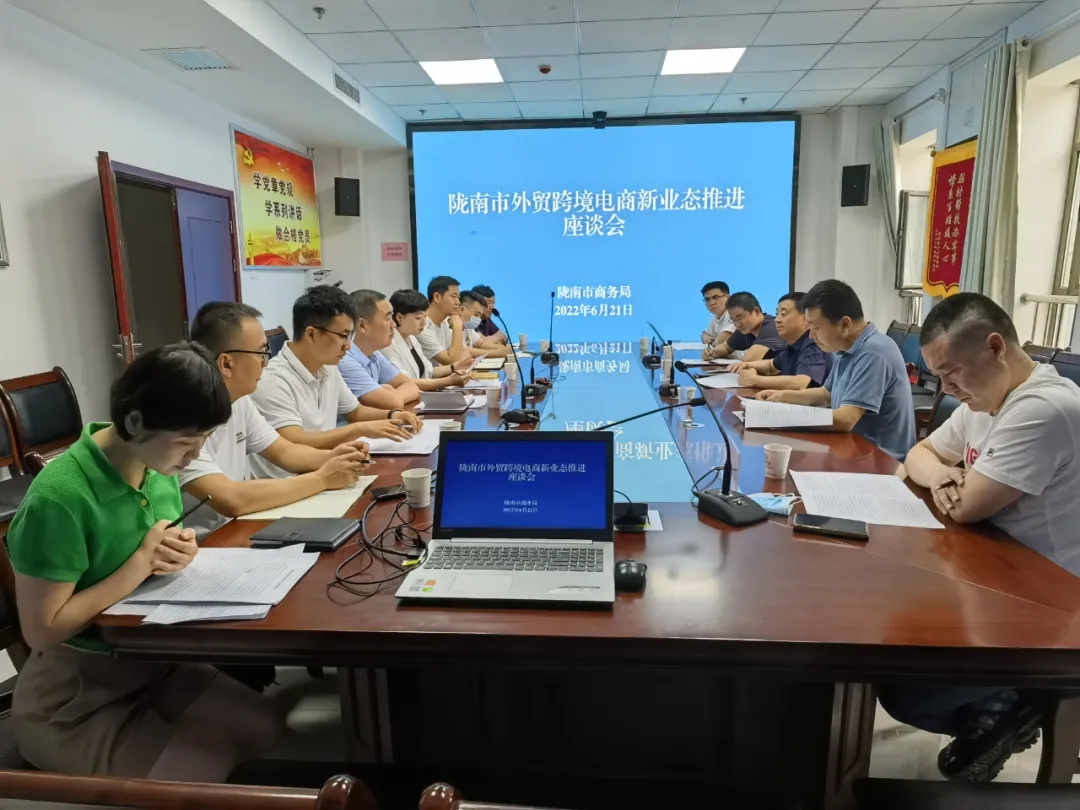 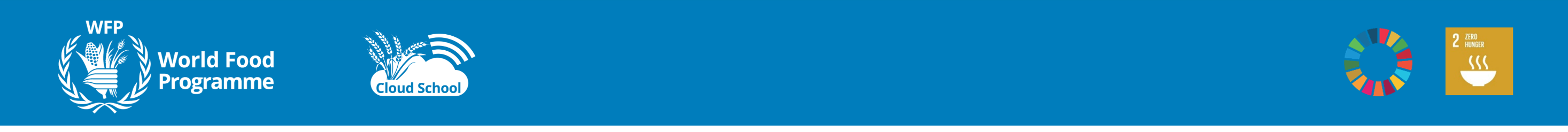 02
经验启示
Lessons Learned
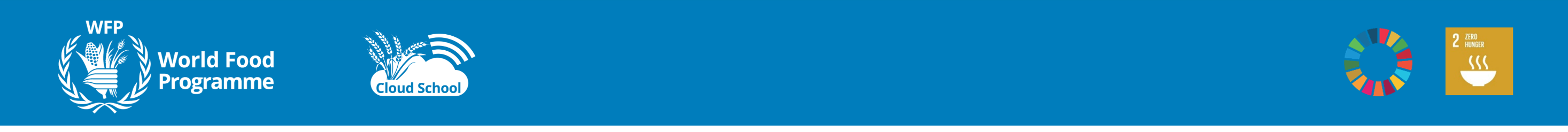 打开一个思想总开开关Strategy
探索发展经验Explore development experience
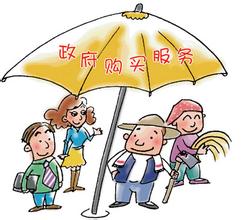 “1333”电商发展思路
“1333” e-commerce development strategy
打好电商“四战”
Four “development goals”
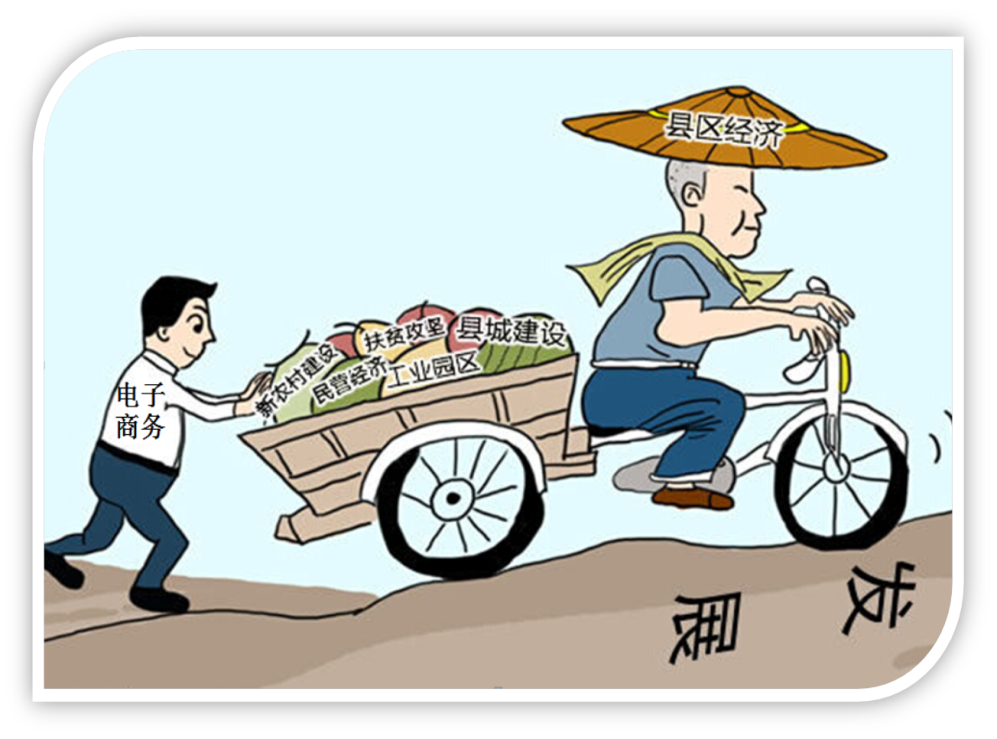 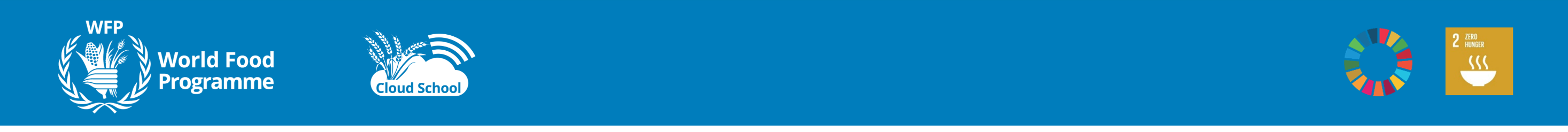 探索发展经验 Explore development experience
The “key” of economic development
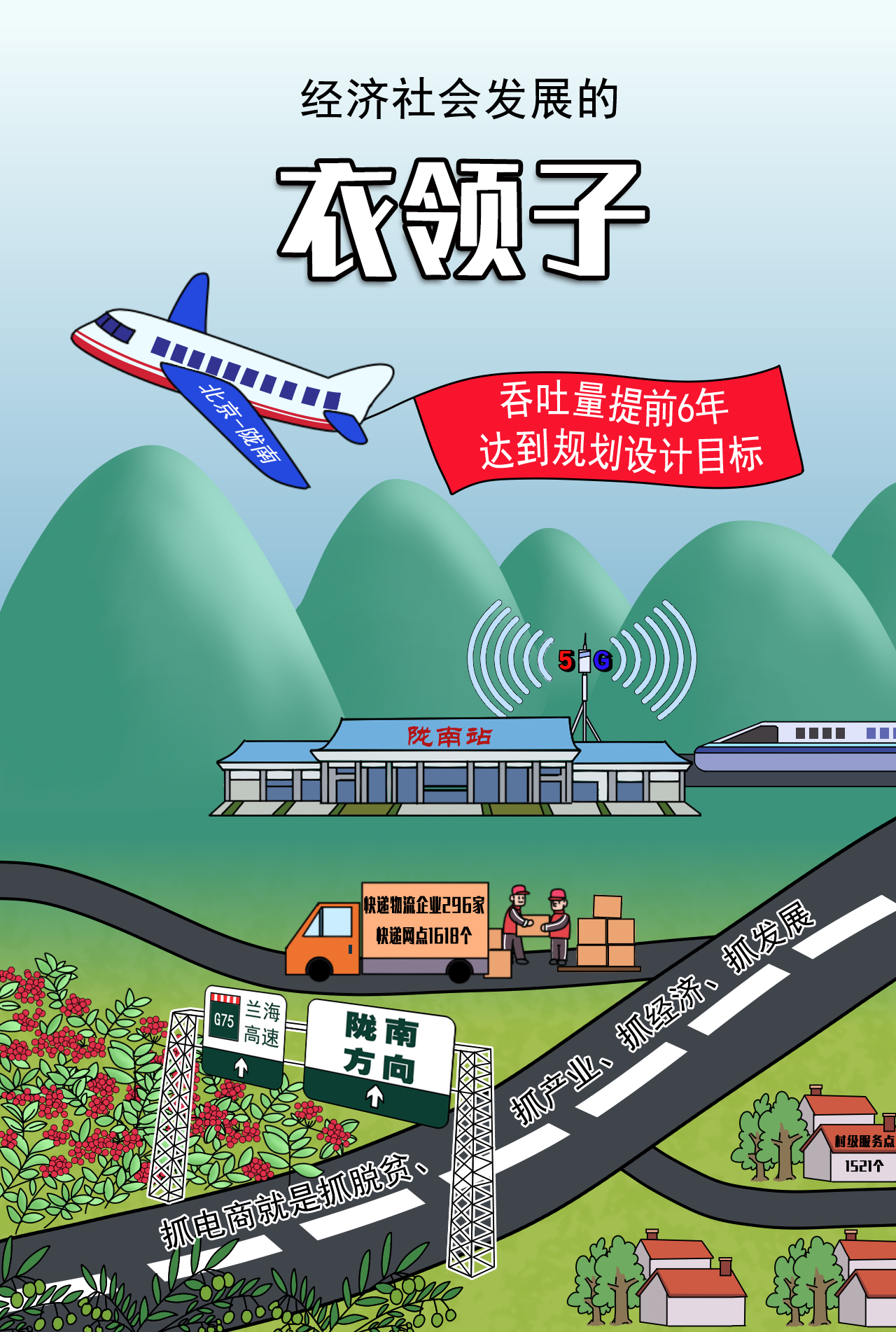 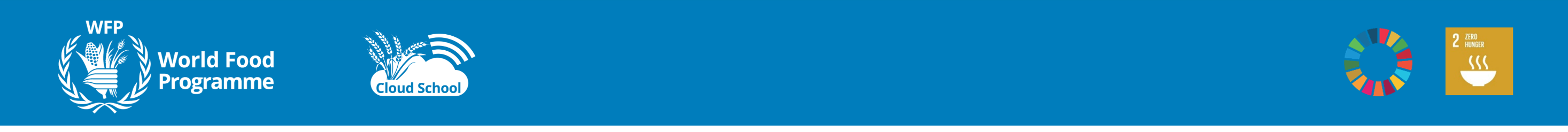 生于大山
立于扶贫
贵于化人
成于创新
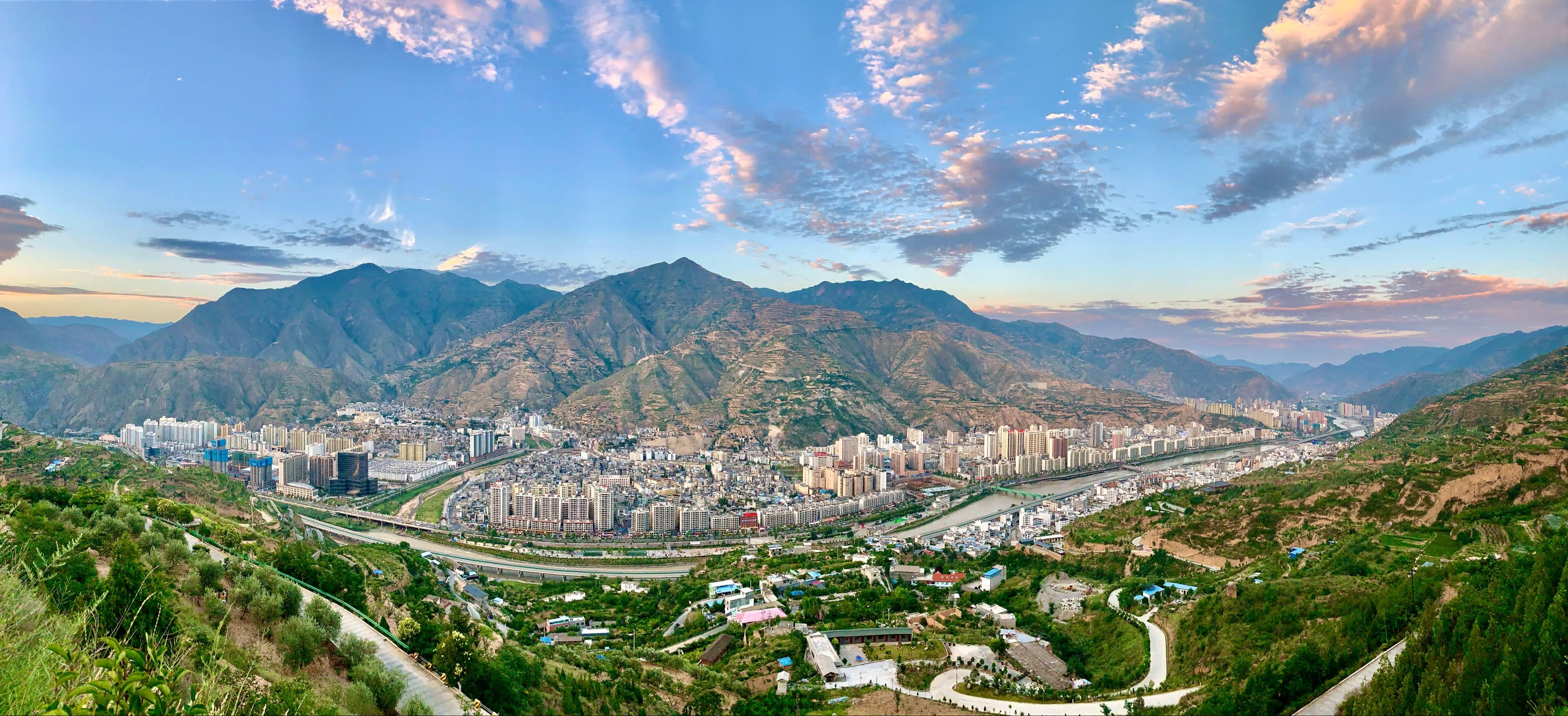 陇南电商特质 Features of Longnan E-commerce
Rooted in the mountains, aming to alleviate poverty, make innovations and change people’s mindset.
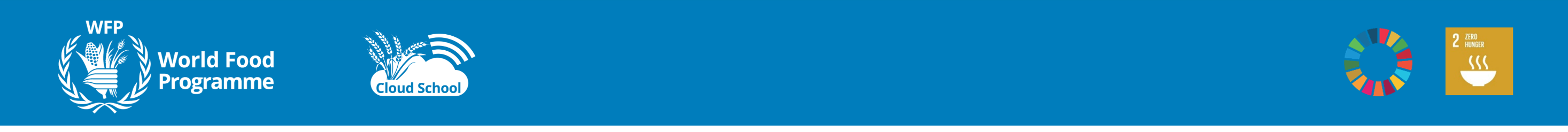 发展中的启示 Insights obtained from development
◆解放干群思想是发展农村电商的前提；
Embracing new ideas is the premise of local e-commerce development;
◆强力行政推动是发展农村电商的保障；
Powerful administration is the guarantee of local e-commerce development;
◆培育市场主体是发展农村电商的根本；
Cultivating market entities is an fundamental issue of local e-commerce development;
◆创新服务模式是发展农村电商的关键；
Innovative service model is the key of local e-commerce development;
◆坚持联农助农是发展农村电商的责任；
Adhering to connecting farmers and helping them is the responsibility of  local e-commerce development;
◆夯实供应链是发展农村电商的基础；
Consolidating the supply chain is the foundation of local e-commerce development;
◆抢抓电商项目是发展农村电商的抓手。
 Seizing e-commerce projects is an important channel of local e-commerce development;
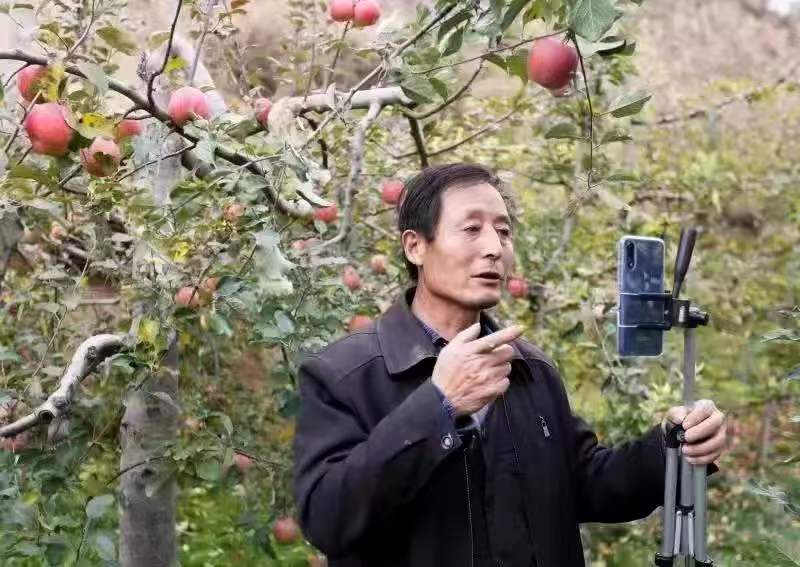 60多岁的果农张加成“晋升”为电商新农人
Zhang Jiacheng, a fruit farmer in his 60s, becomes a new e-commerce farmer
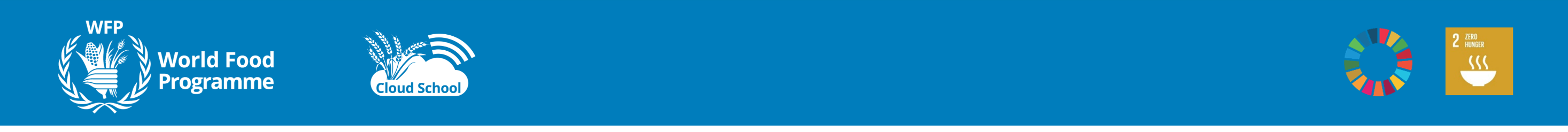 03
乡村振兴新作为
Practices for Rural Vitalization
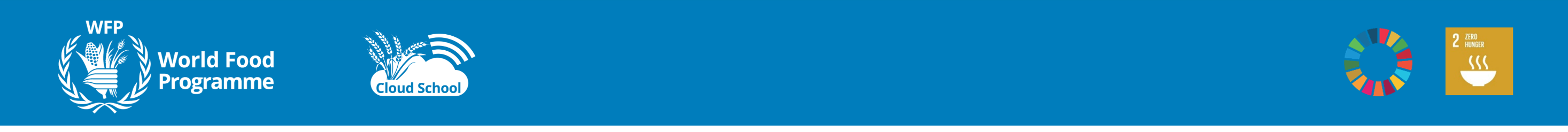 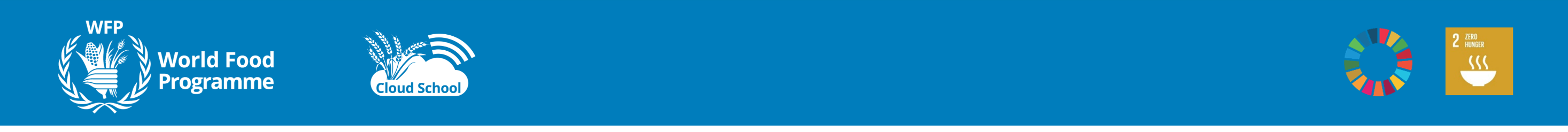 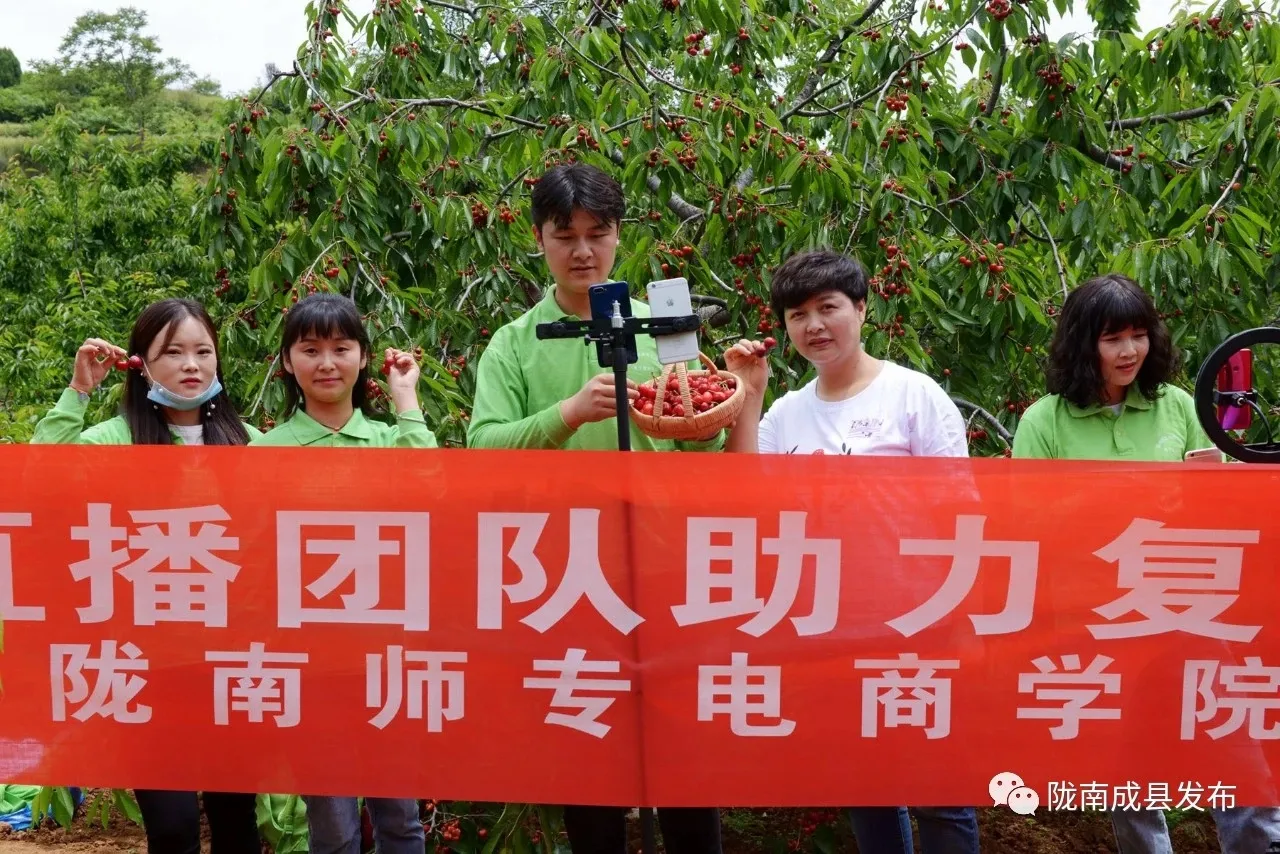 生产销售两促进
Promote production and sales
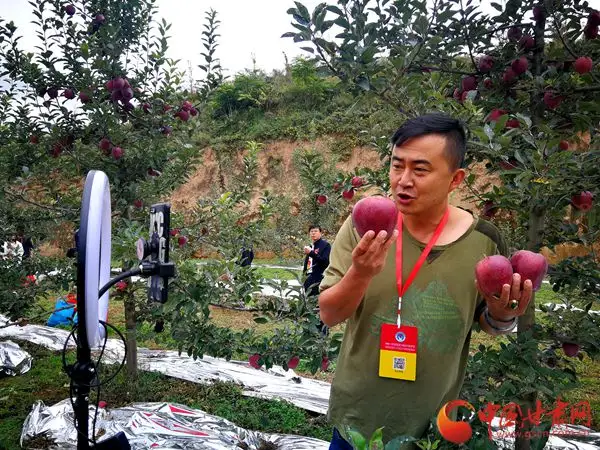 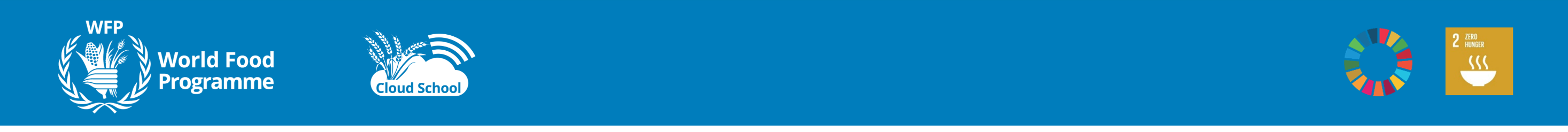 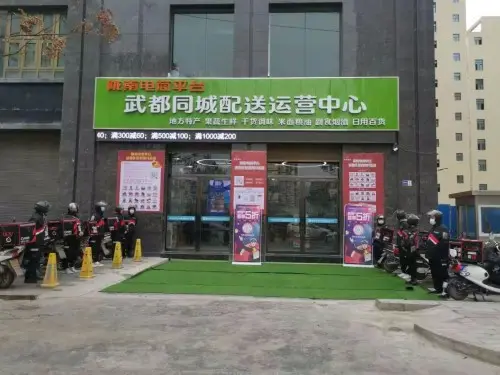 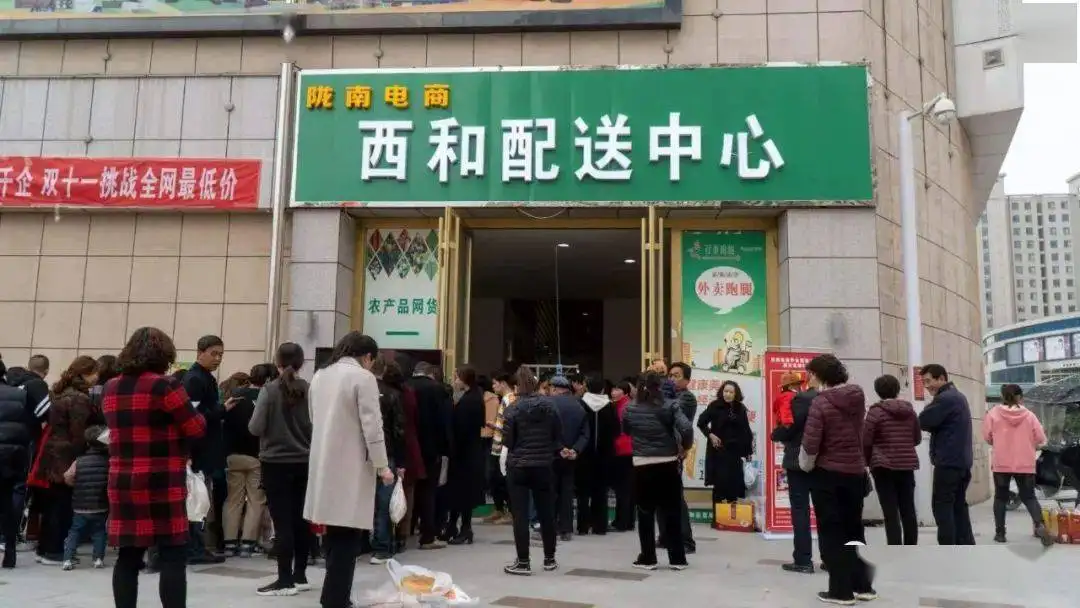 下沉外拓两手硬
Attach equal emphasis to lower-tier markets and business outreach
强化平台外拓
门店建设
Promote the outreach of the platform
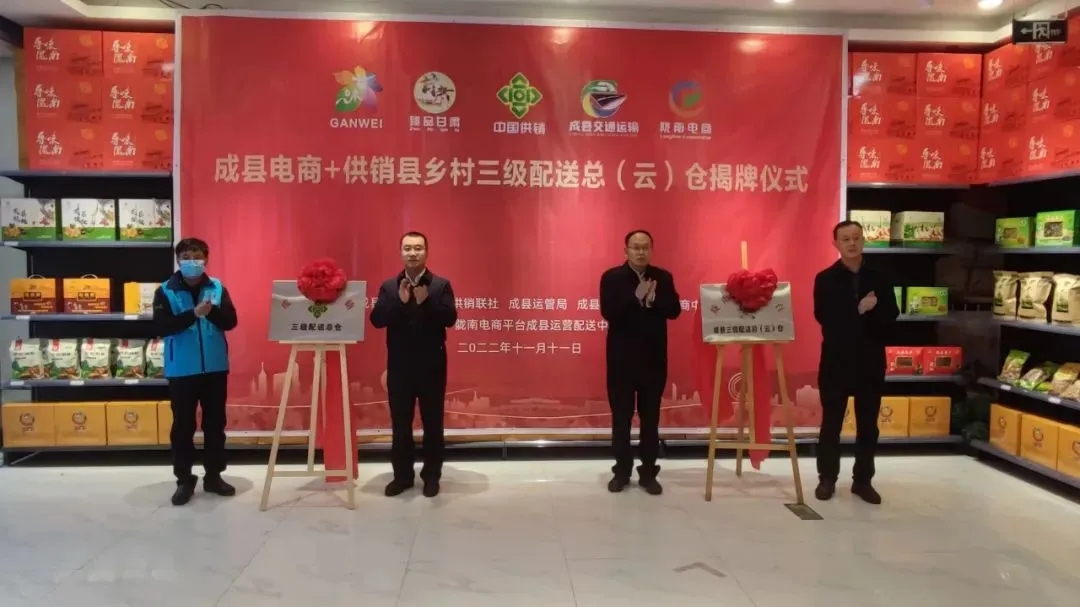 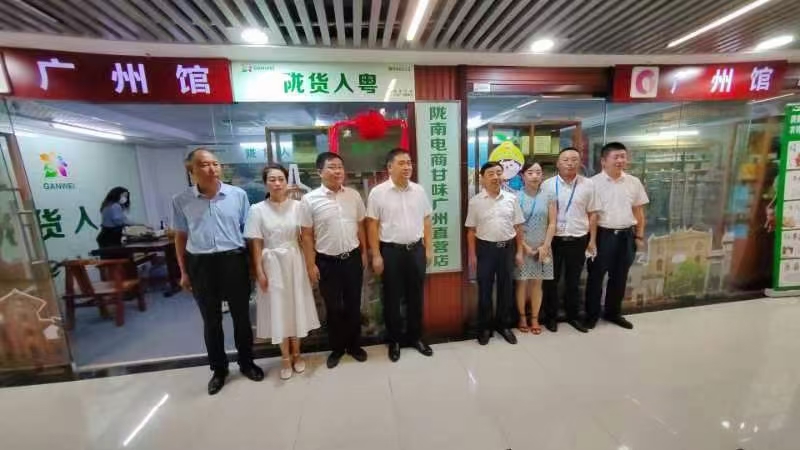 强化平台下沉
门店建设
Develop outlets in lower-tier cities
• 甘味直营店
Gansu product retail outlets
• 异地配送中心
Cross-regional distribution center
• 专柜、免税仓
Special counter and duty-free warehouse
• 县域统仓共配
Shared warehousing and distribution in counties
• 社区门店
Outlets in communities
• 前置仓和村级服务点
Front warehouses and service stations at the village level
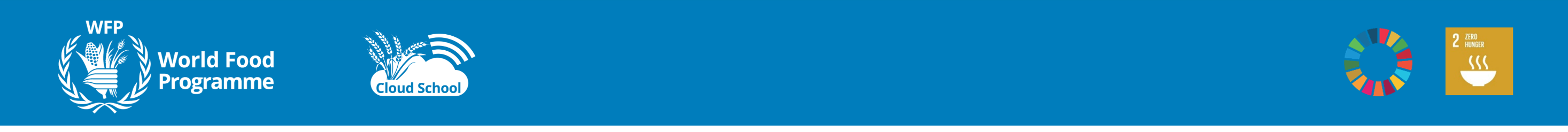 上行下行两手抓
Attach equal importance to higher-tier and lower-tier markets
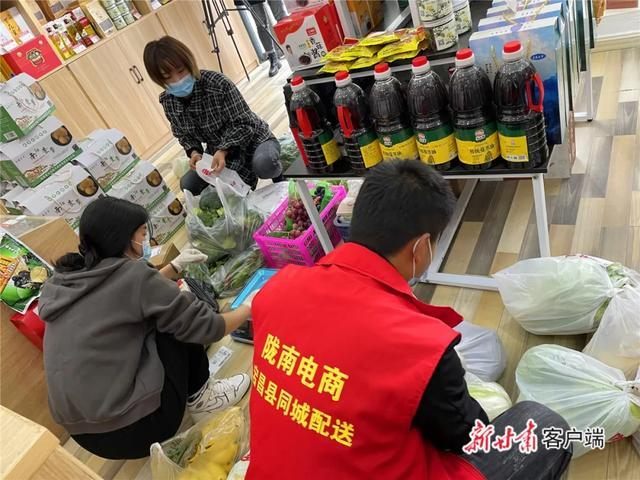 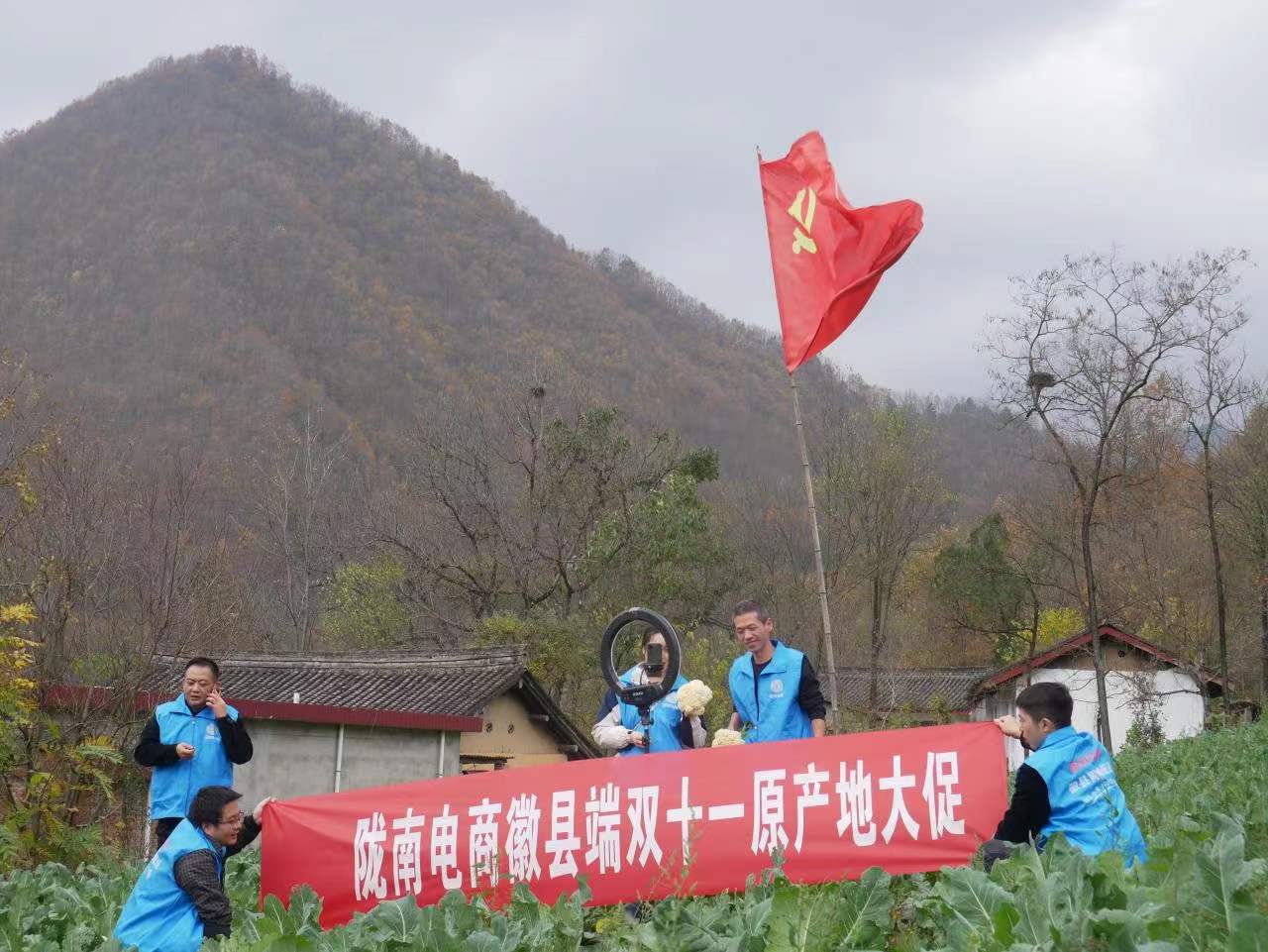 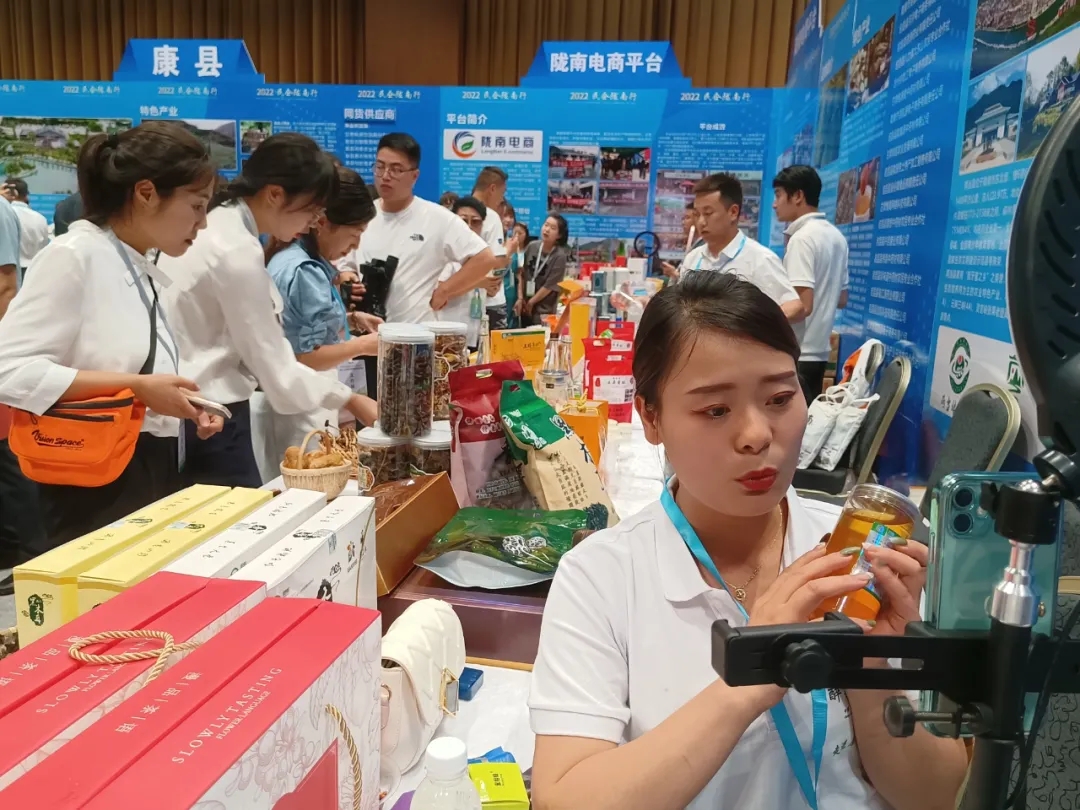 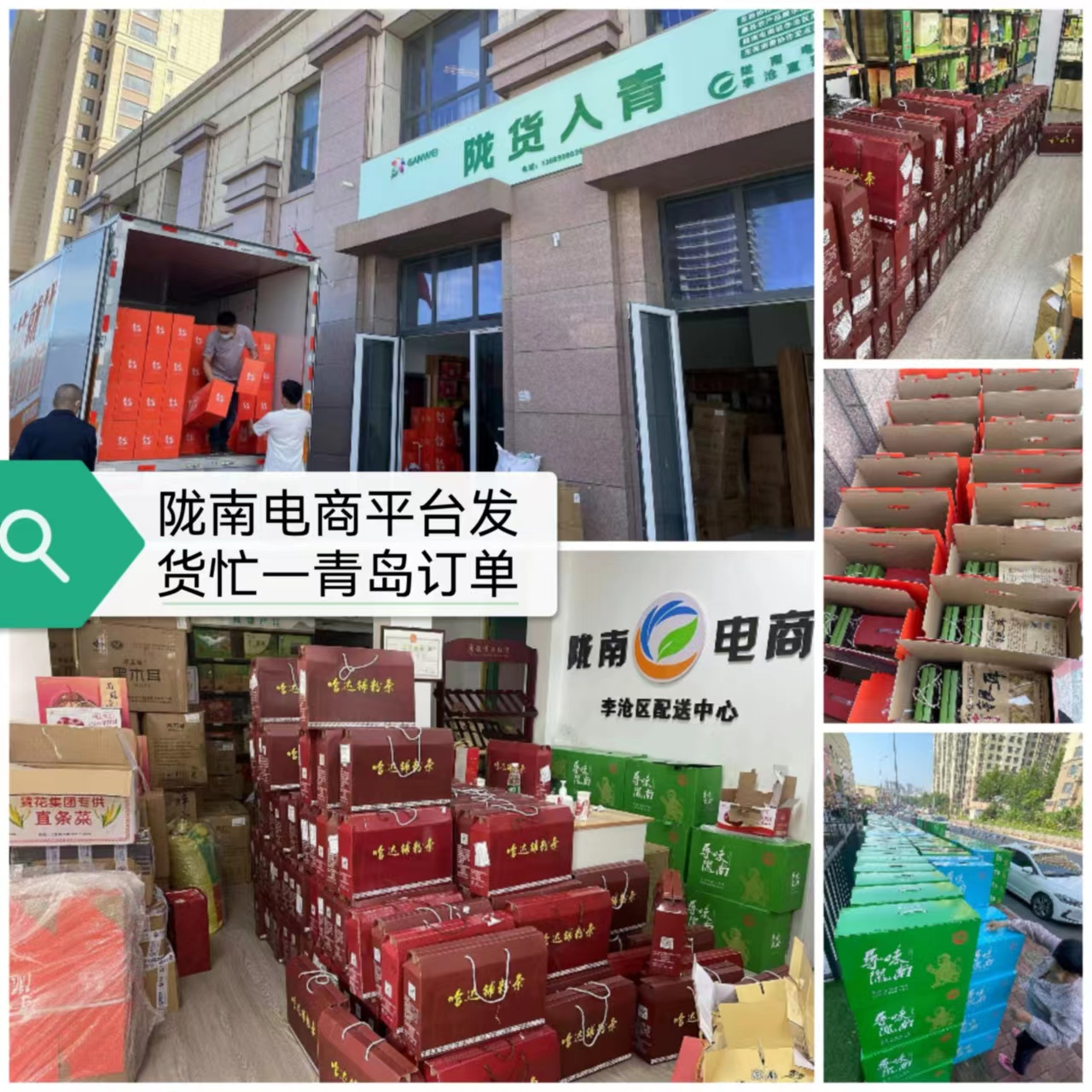 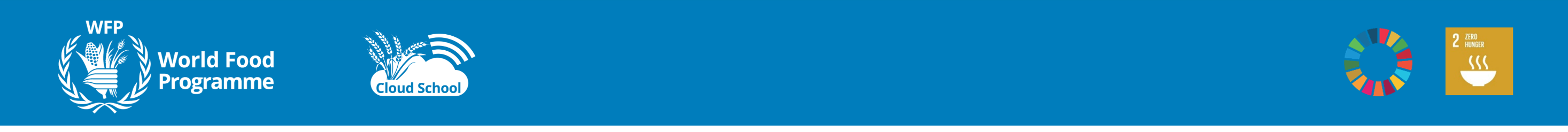 守正创新两并行
Keep on the right track and make innovations
推动电商：从业态、内涵、服务、网货、渠道、团队、
动力、市场、效益、监管等方面提档升级
Promote the upgrading of e-commerce in aspects of business form, content, service, products, channel, team, driving force, market, effectiveness and supervision
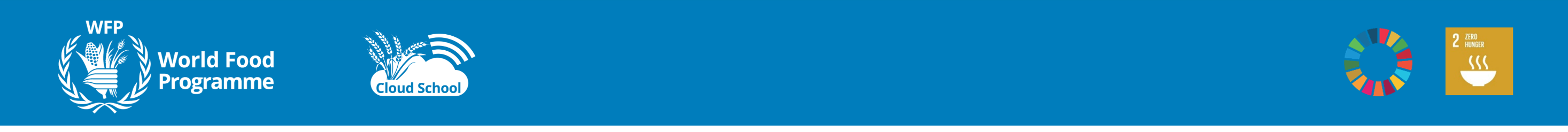 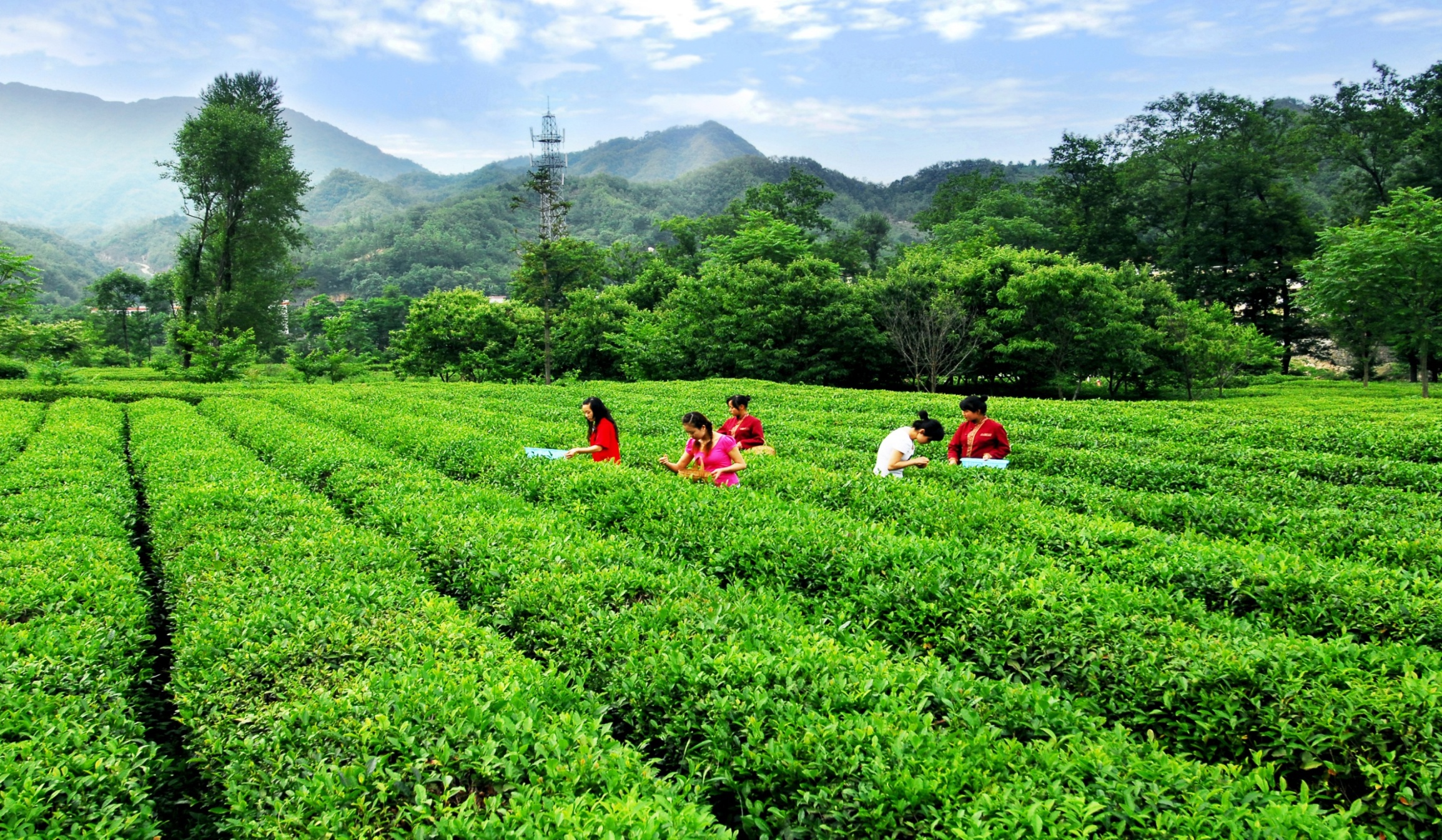 电
子
商
务
E-commerce
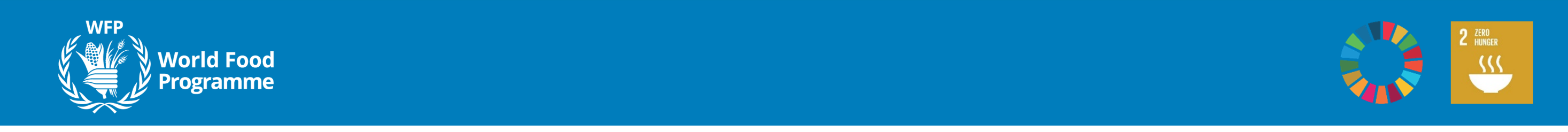 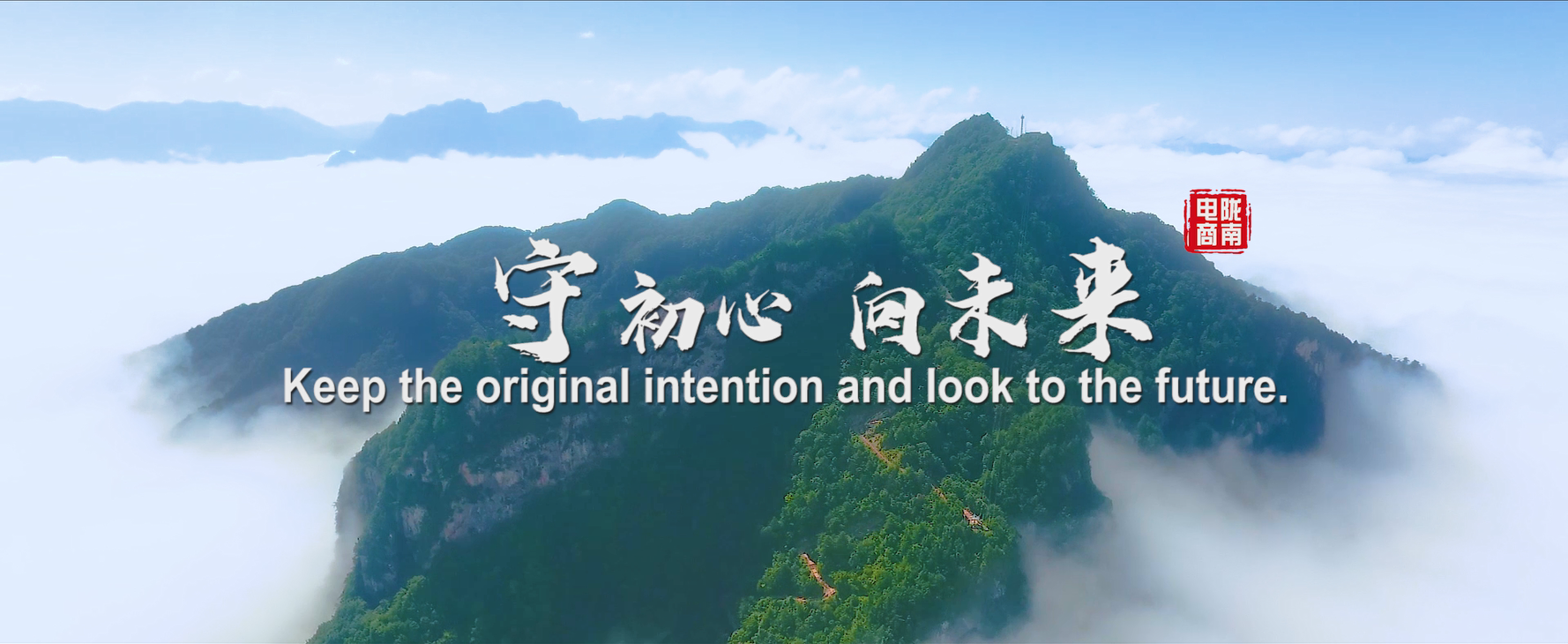 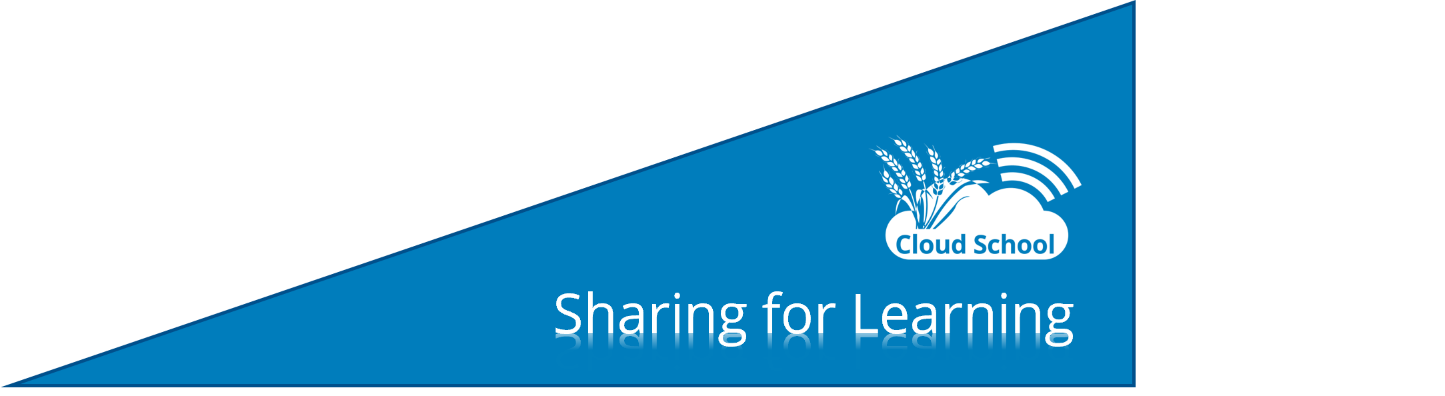 谢  谢！
Thank you!
Sharing for Learning